Части Света
Новый Свет
Старый Свет
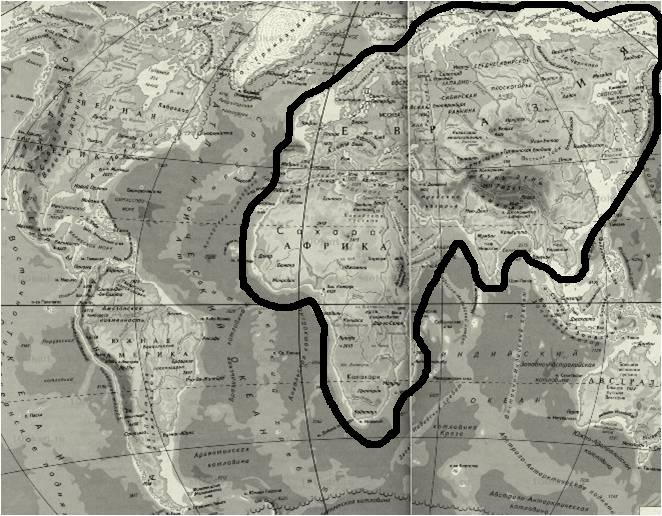 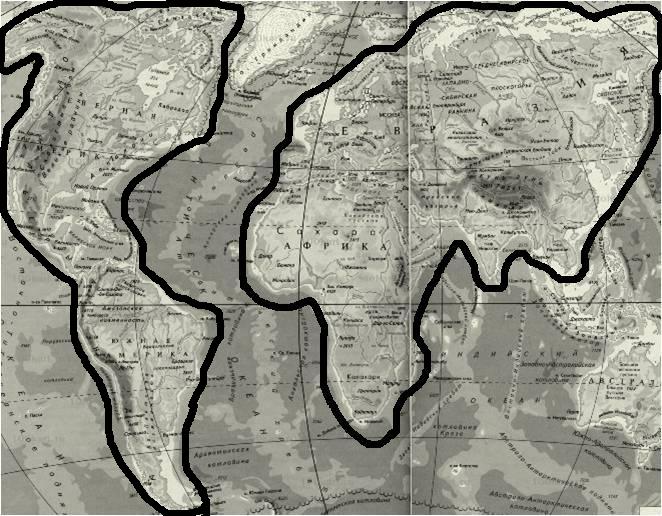 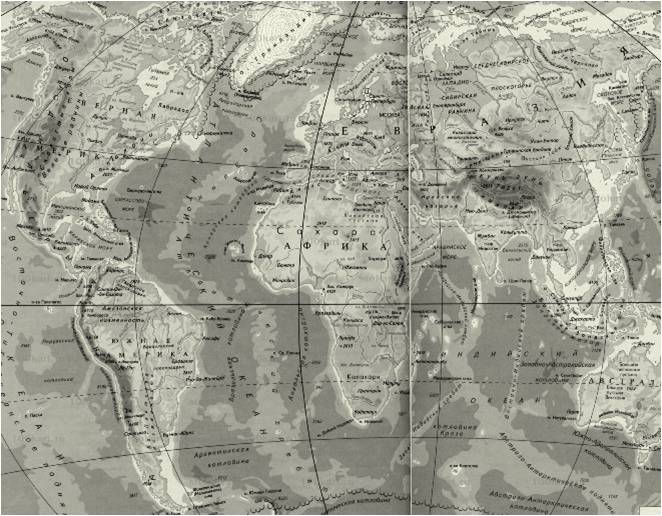 Новый Свет         Старый Свет
Флора
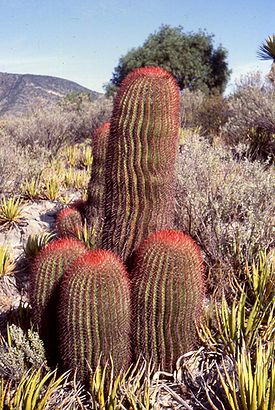 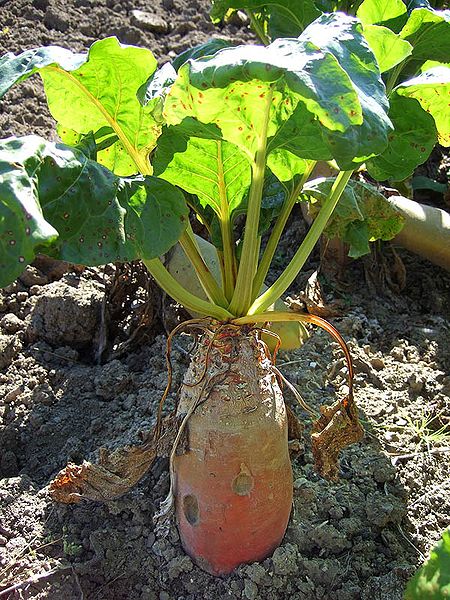 Кактус                                          Свёкла
Кукуруза                                       Пшеница
Тыква                                           Огурец
Картофель                                  Паслён чёрный
Ананас                                        Бамбук
Томат                                          Баклажан
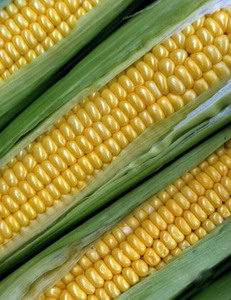 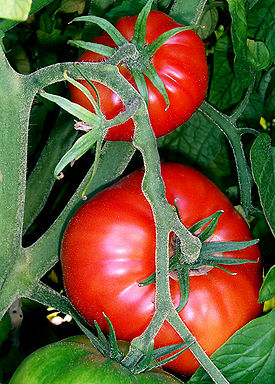 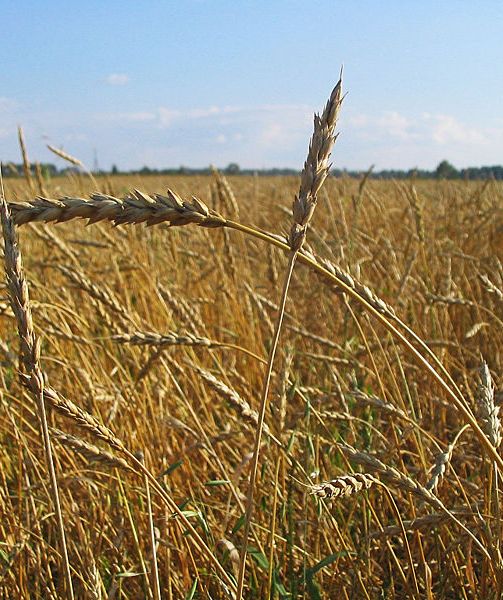 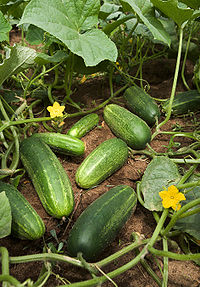 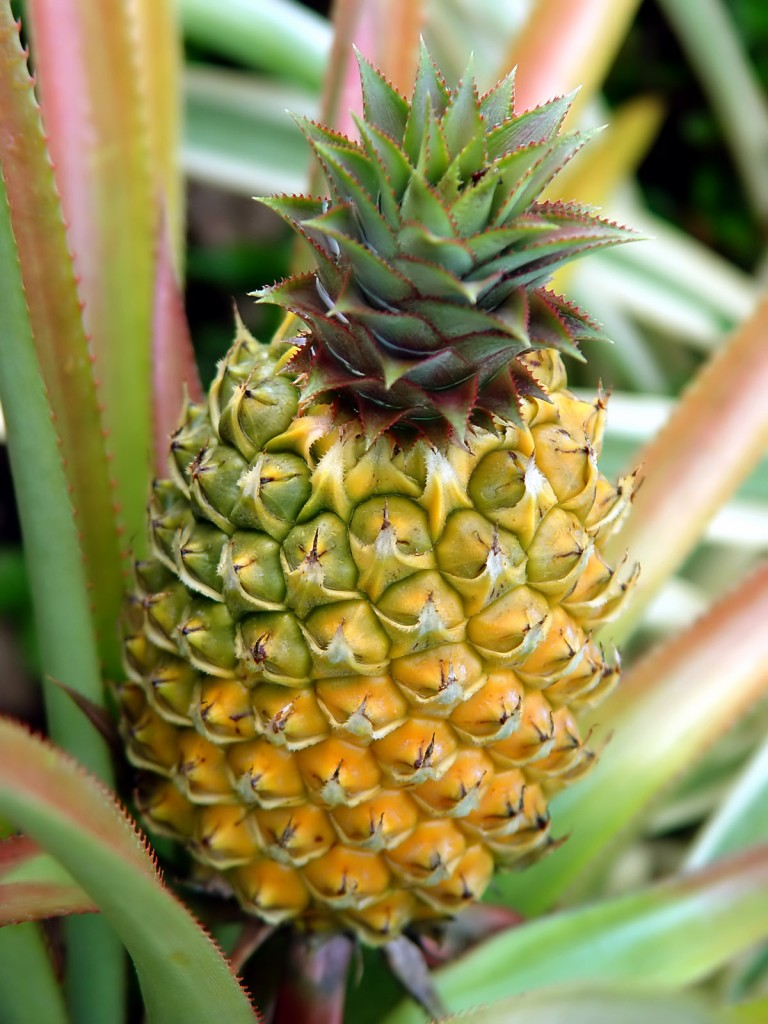 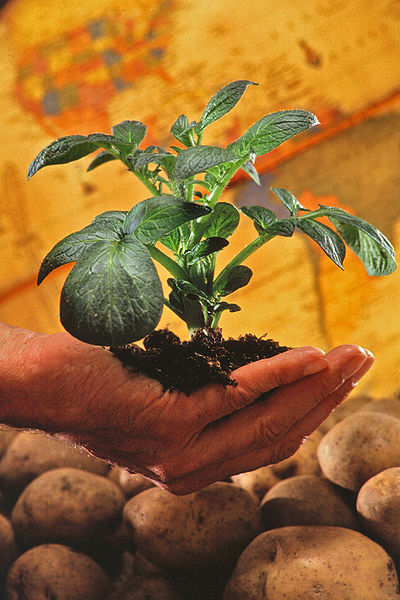 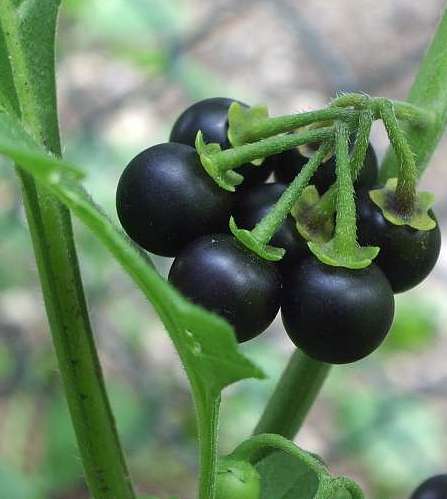 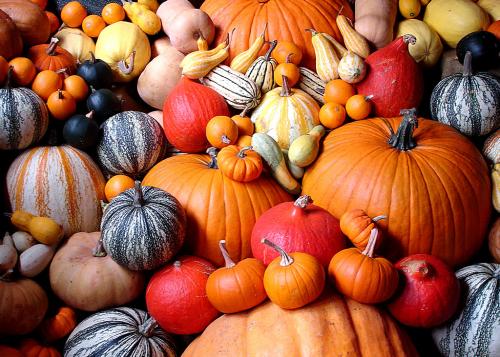 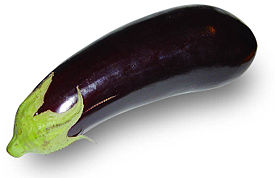 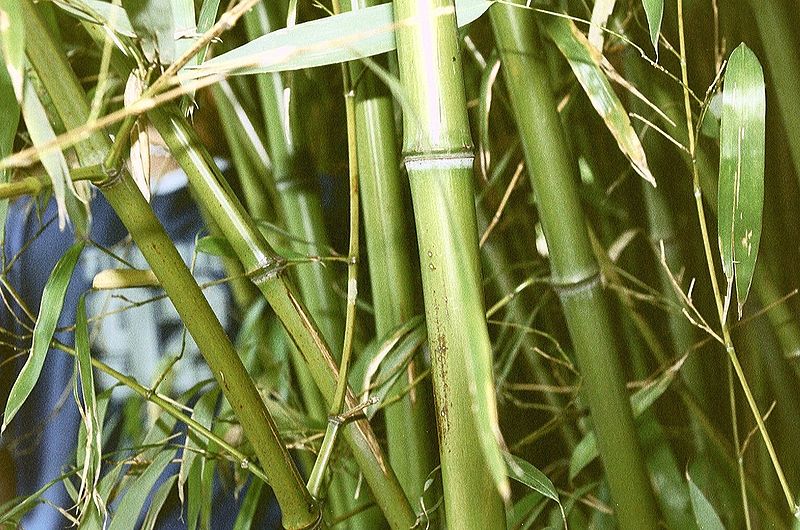 Новый Свет         Старый Свет
Фауна
Волнистый попугай                                   Сизый голубь
Ленивец                                                  Гамадрил
Носуха                                                    Долгопят
Индейка                                                  Курица
Древесная лягушка                              Длинноухий тушканчик
Звездоносец                                          Красная панда
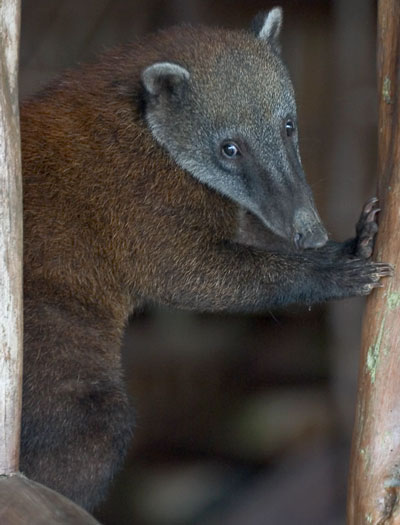 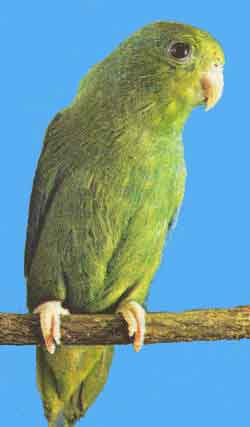 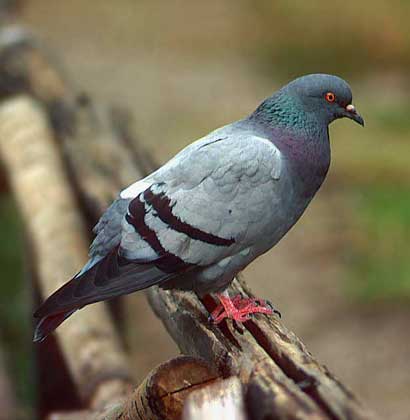 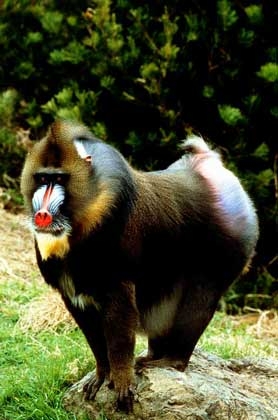 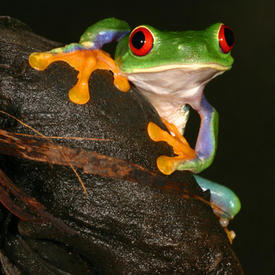 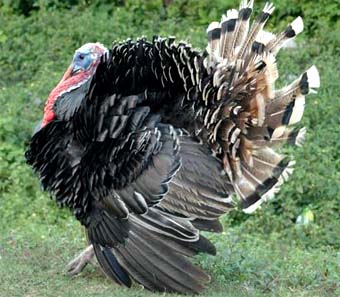 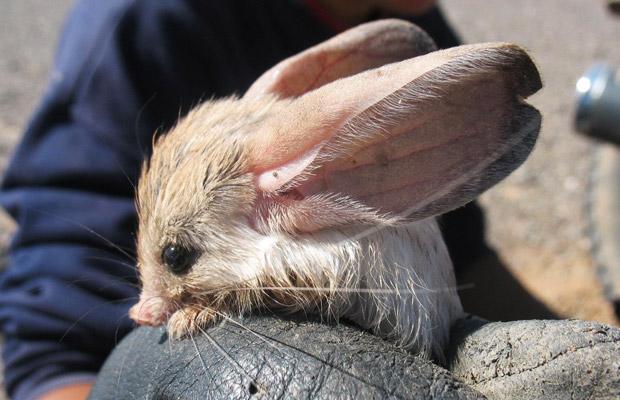 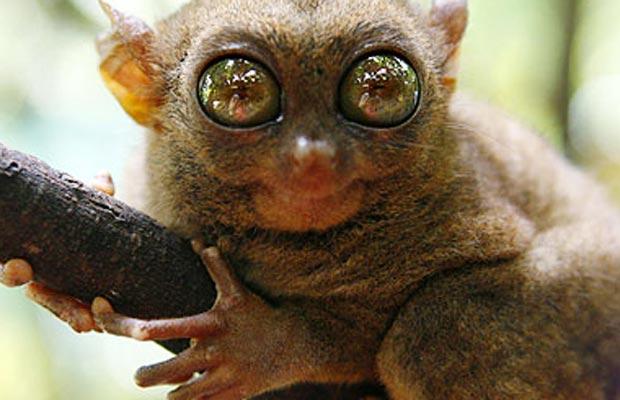 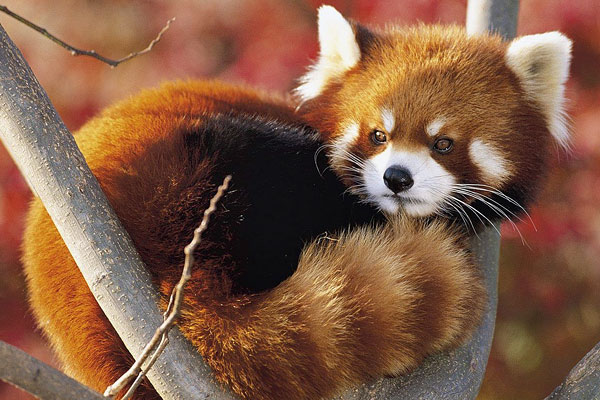 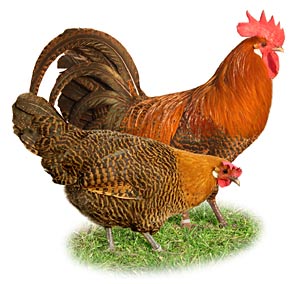 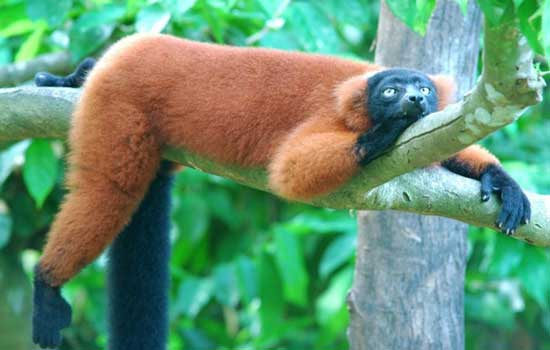 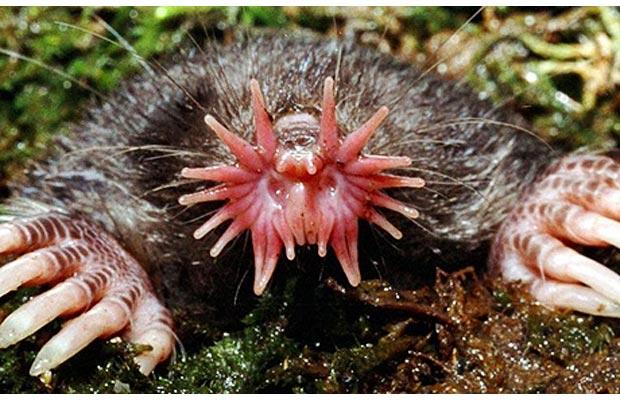 Новый Свет         Старый Свет
Народы
Племя манданов                                      Кенийцы (негроидная раса)
(американоидная раса)
Племя ацтеков                                     Украинцы (европеоидная раса)
(американоидная раса)
Эскимосы (монголоидная раса)               Монголы (монголоидная раса)
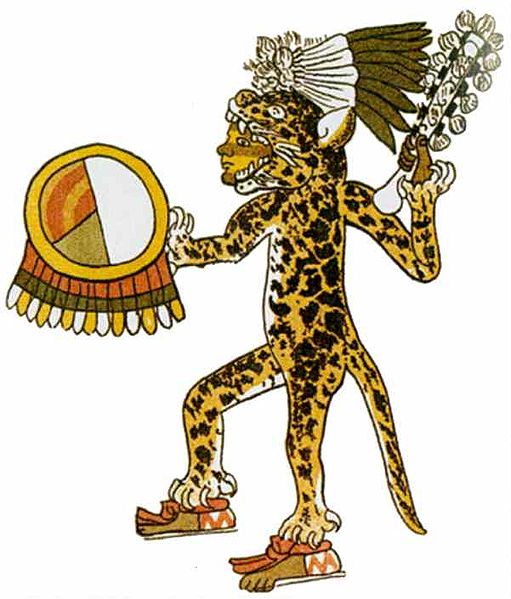 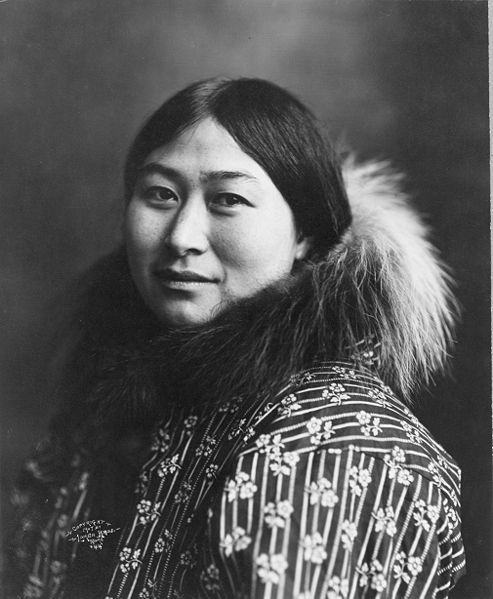 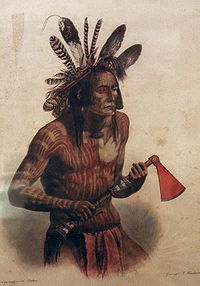 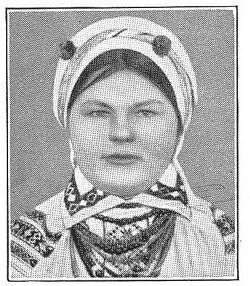 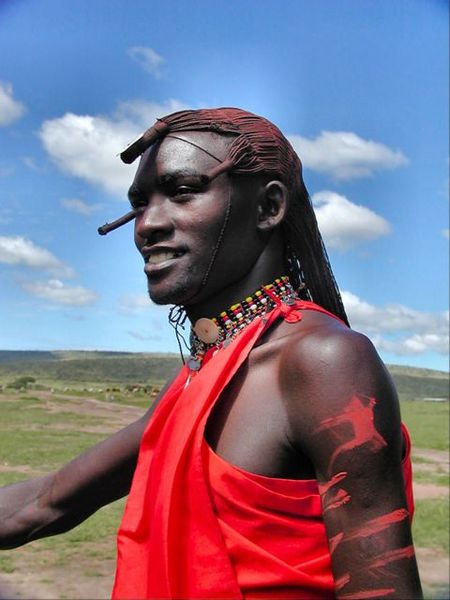 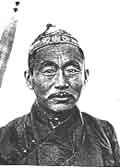 Новый Свет         Старый Свет
Быт
Одежда индейца                            Одежда (Древняя Русь)
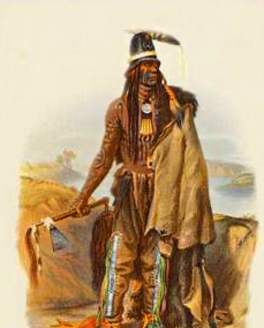 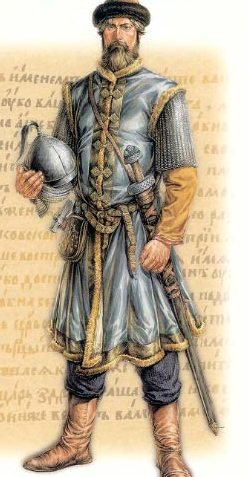 Пачаманка                                           Блины
Вигвам (жилище индейцев)             Хижина (жилище африканцев)
Мокасины (индейцы)                                          Постолы (балты)
Томагавк                                       Сабля
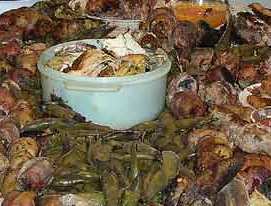 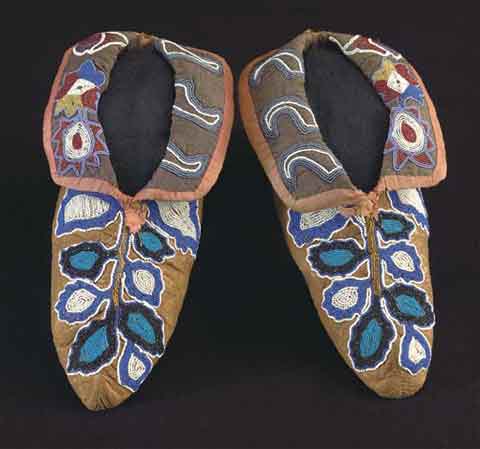 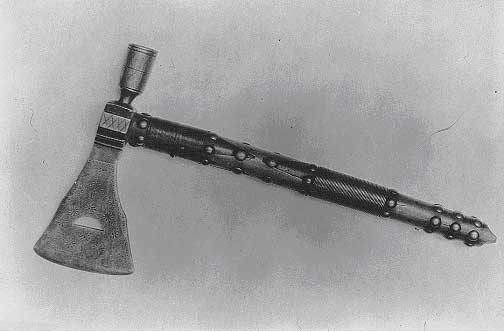 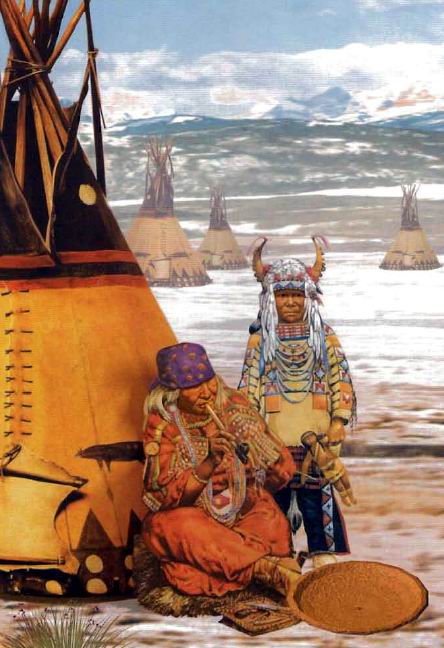 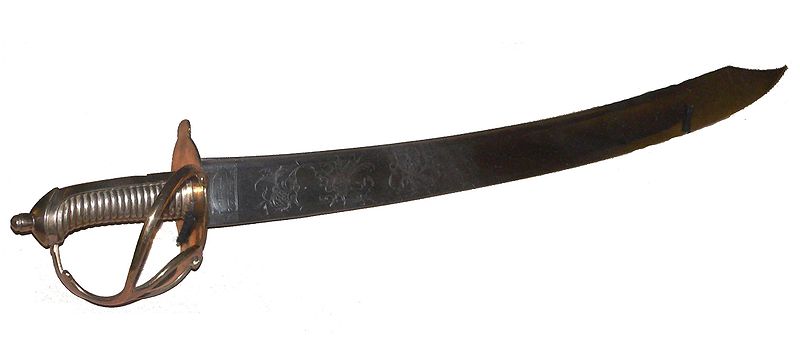 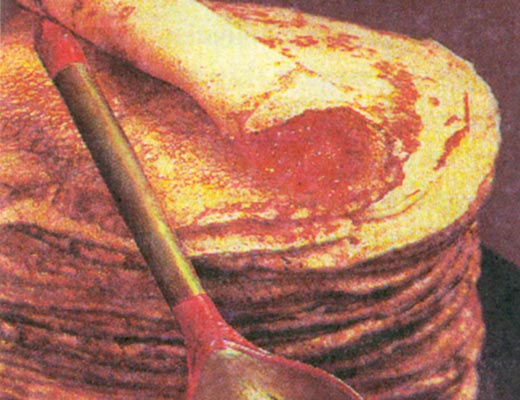 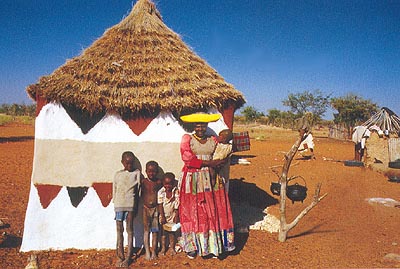 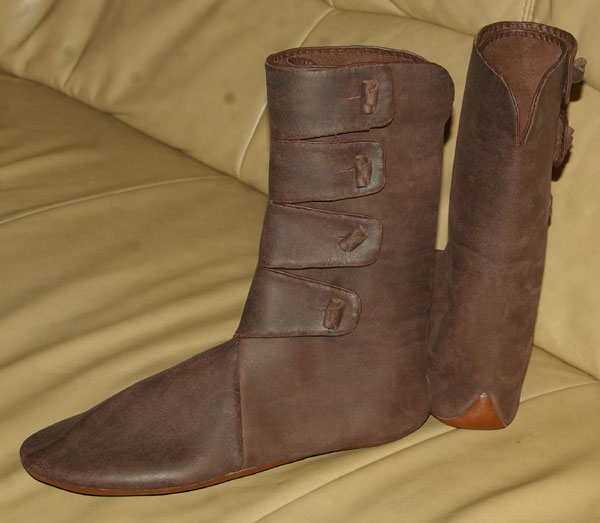 Новый Свет         Старый Свет
Культура
Ритуальный нож Туми                        Ритуальный сосуд
(племя инков)                                     (древний Китай)
Кетцалькоатль                                    Ганеша
(божество ацтеков)                             (индуистский бог)
Фигурка (культура Наска)                 Скульптура (Древняя Монголия)
Погребальная урна (племя Майя)        Глиняная ваза (Греция)
Пирамида Эль-Тахина (Мексика)            Пирамида Хеопса (Египет)
Мачу-Пикчу                                               Вавилон
Флейта Кена (Инки)                           Волынка (Шотландия)
Тотемы                                                     Сфинкс
Трубка Мира                                                    Кальян
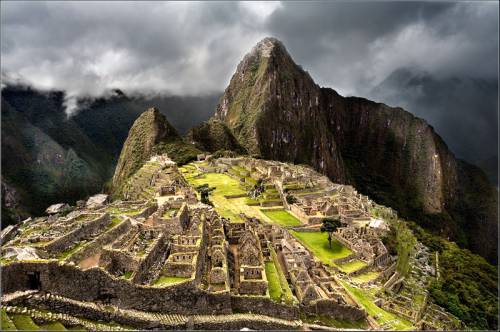 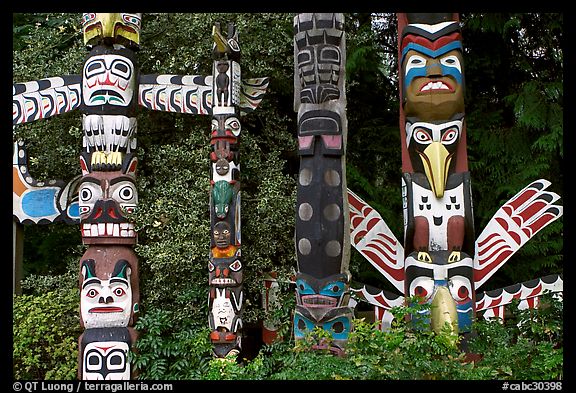 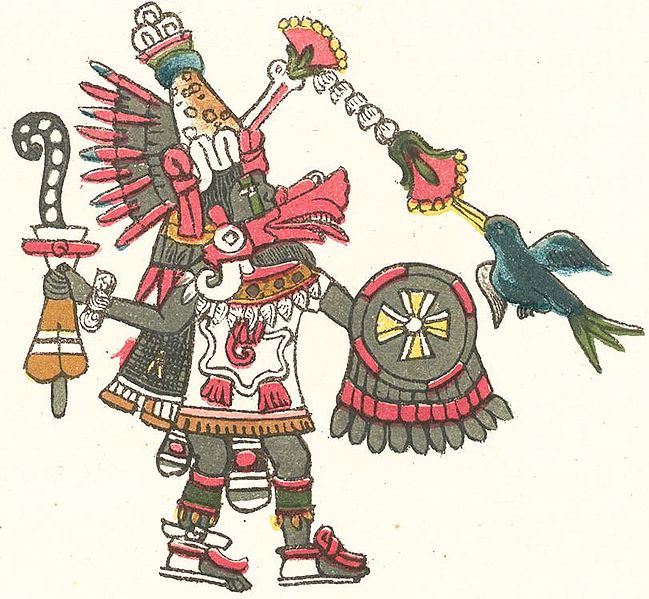 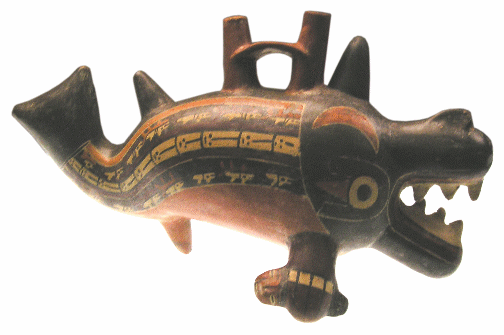 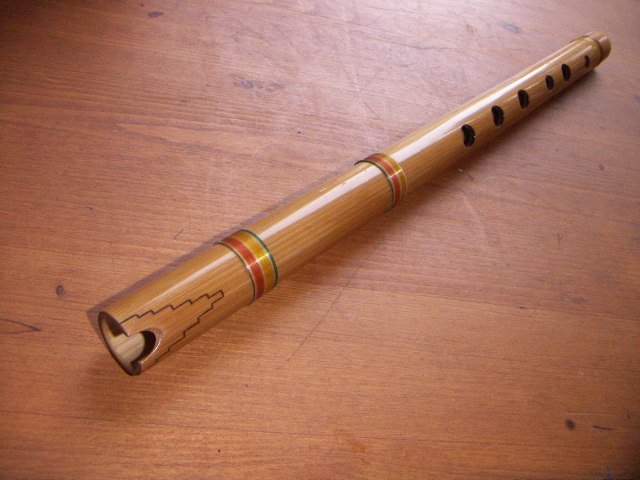 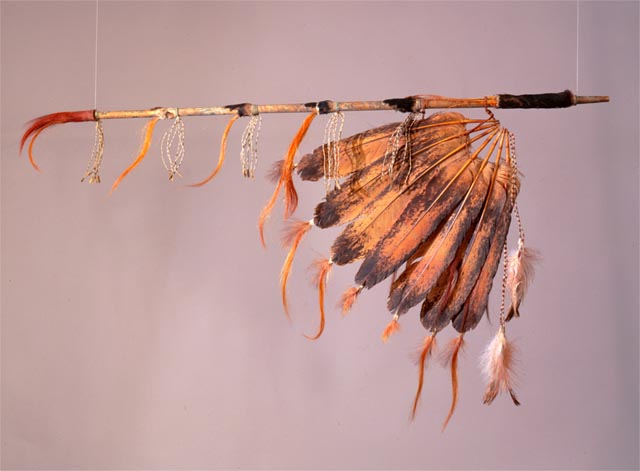 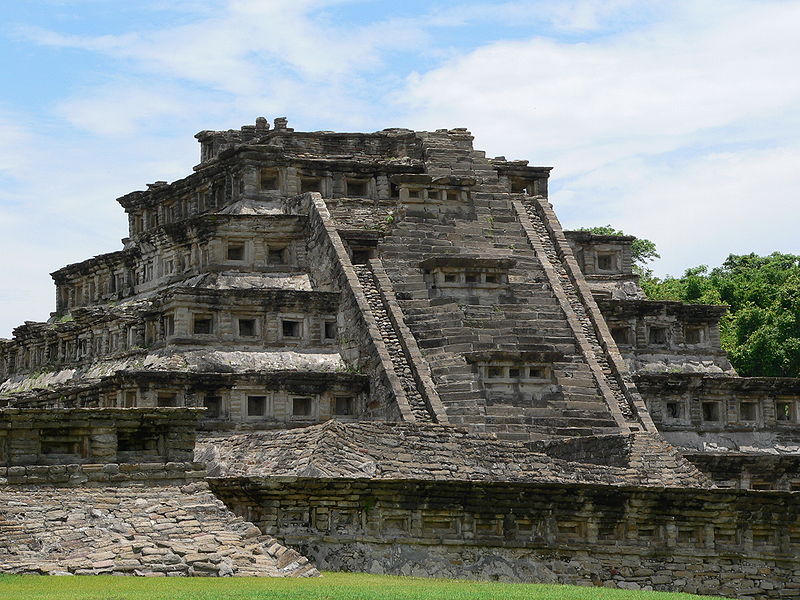 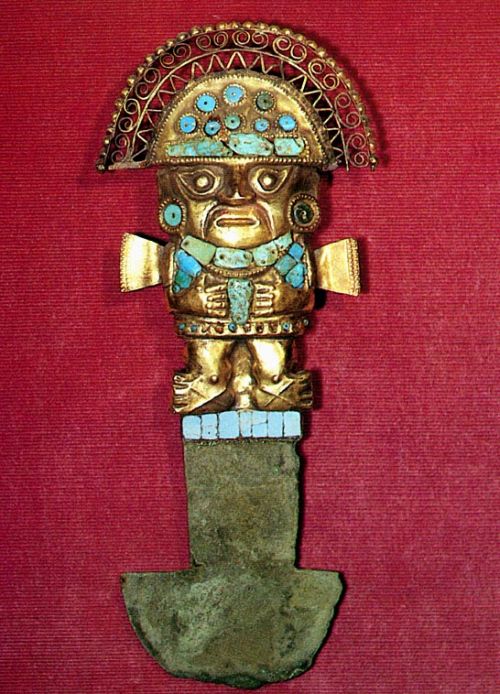 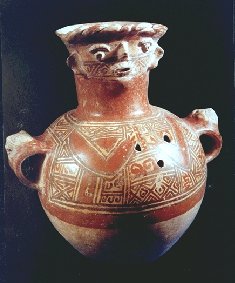 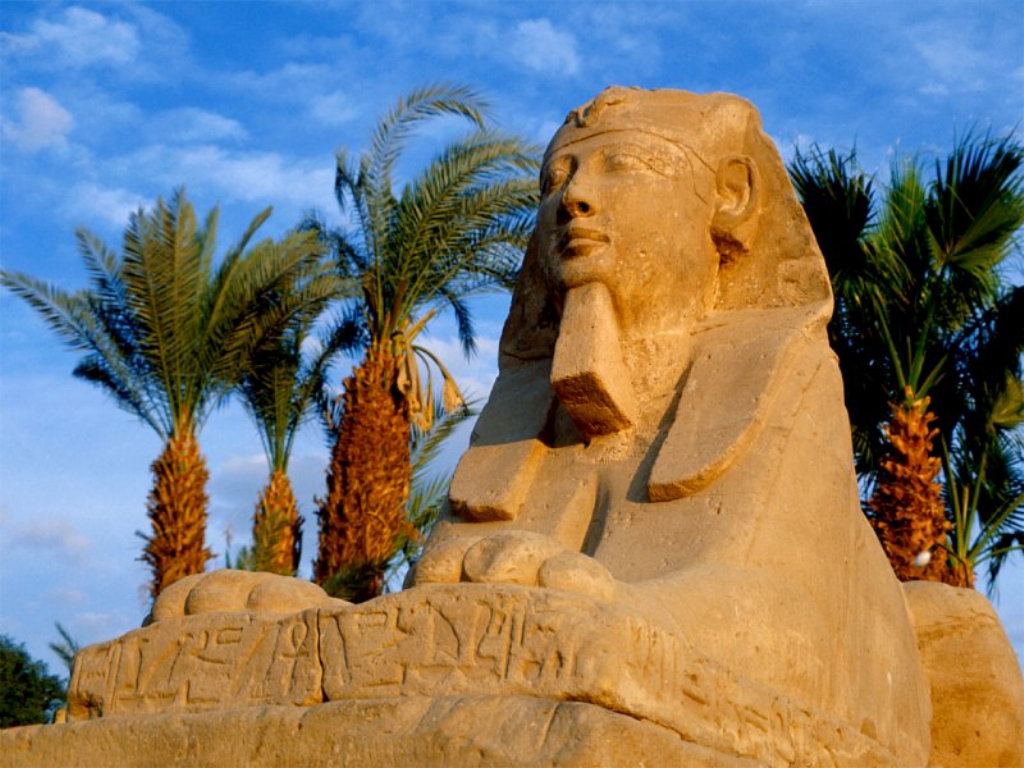 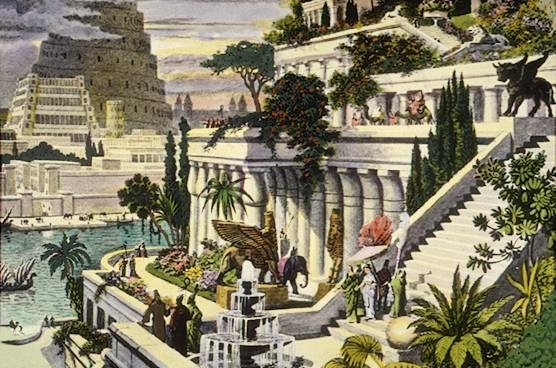 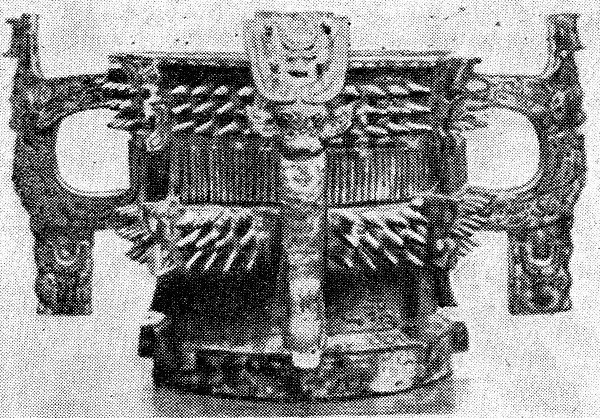 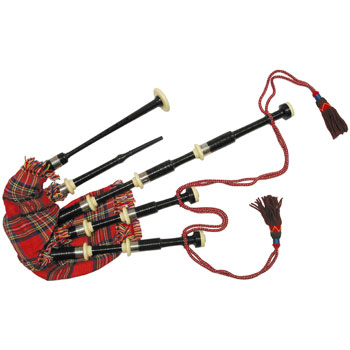 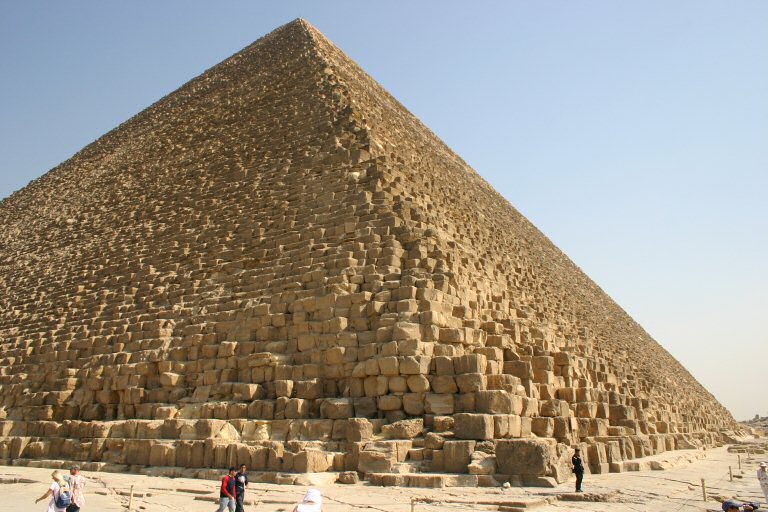 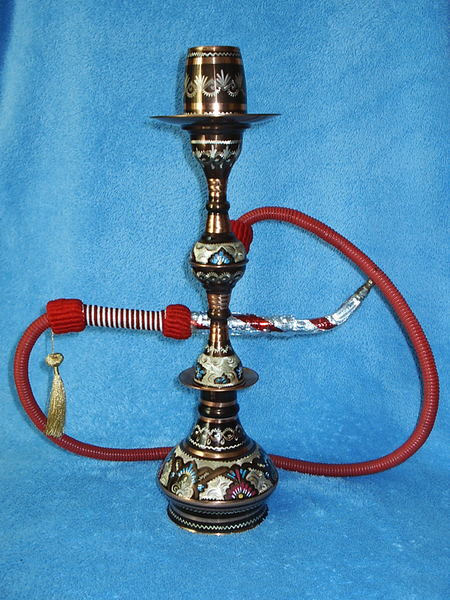 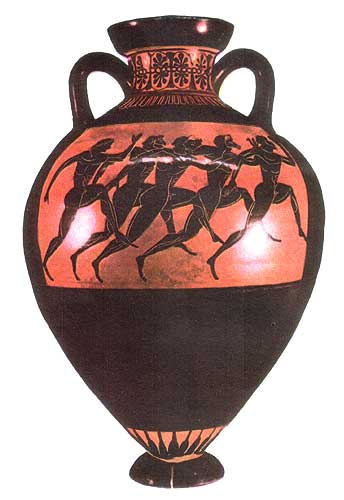 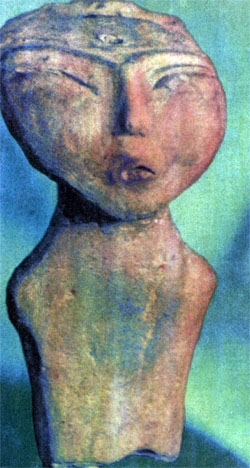 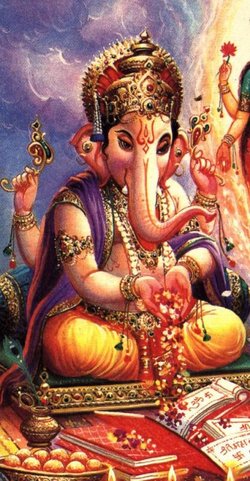